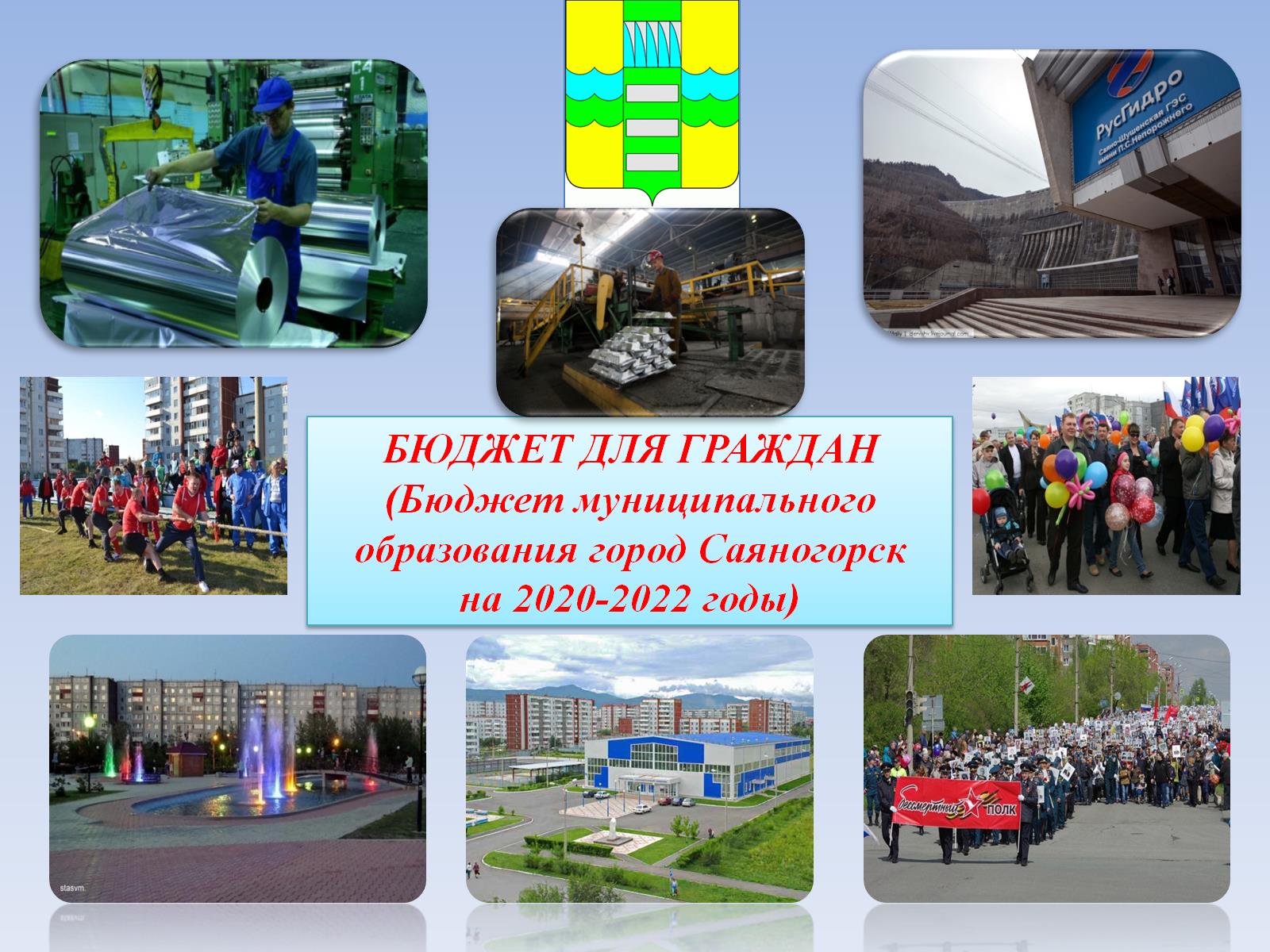 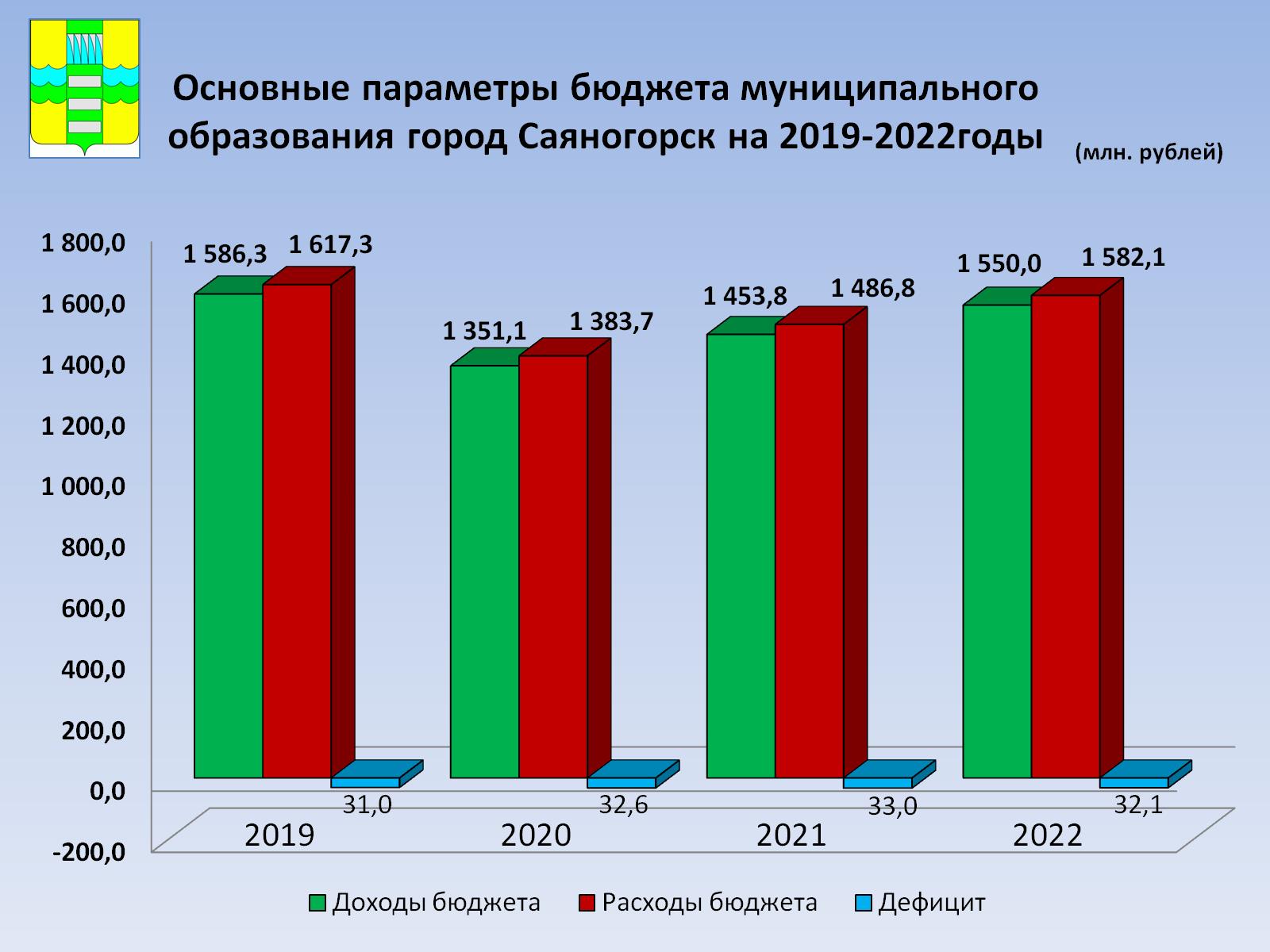 Основные параметры бюджета муниципального образования город Саяногорск на 2019-2022годы
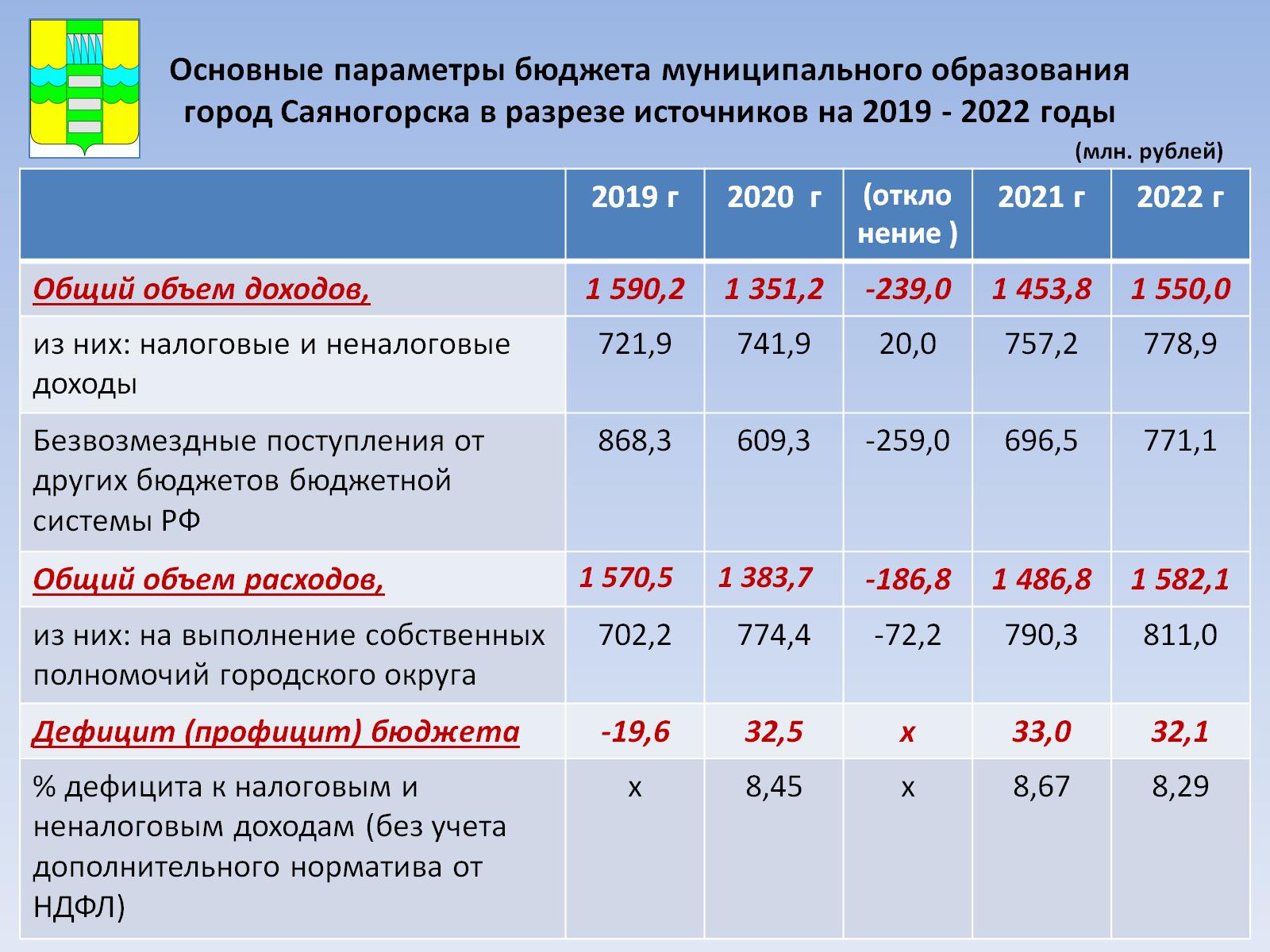 Основные параметры бюджета муниципального образования город Саяногорска в разрезе источников на 2019 - 2022 годы
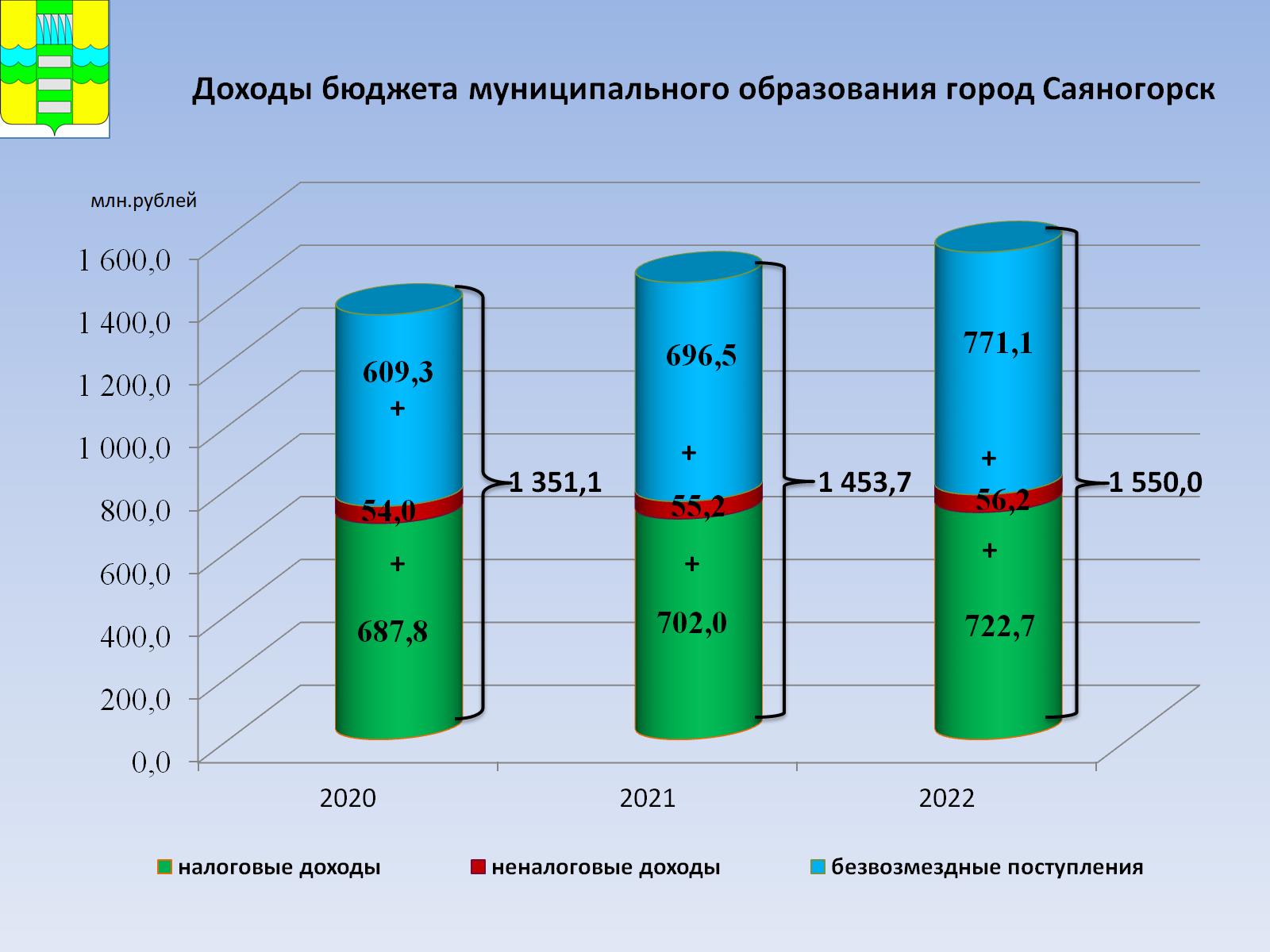 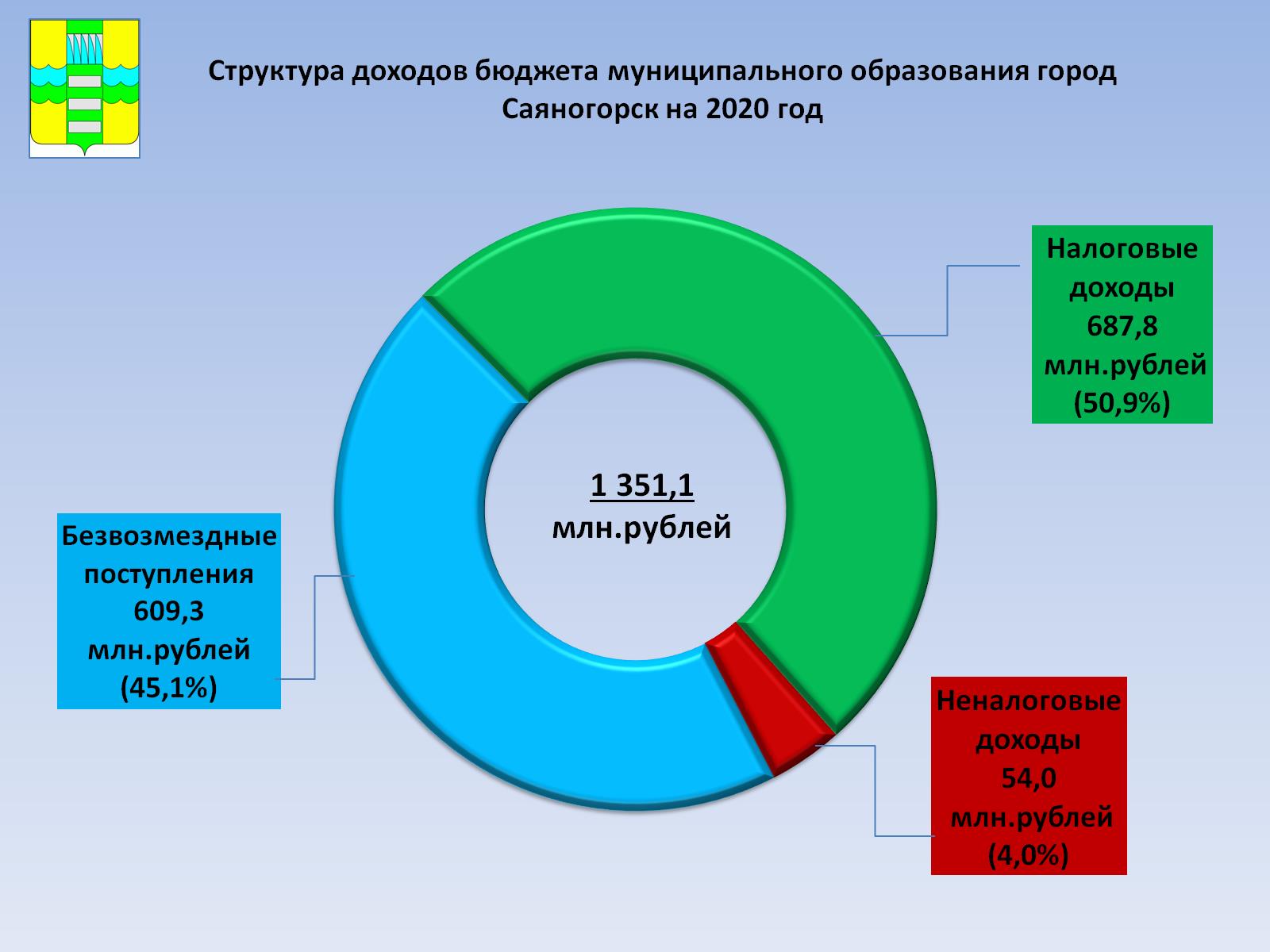 Структура доходов бюджета муниципального образования город Саяногорск на 2020 год
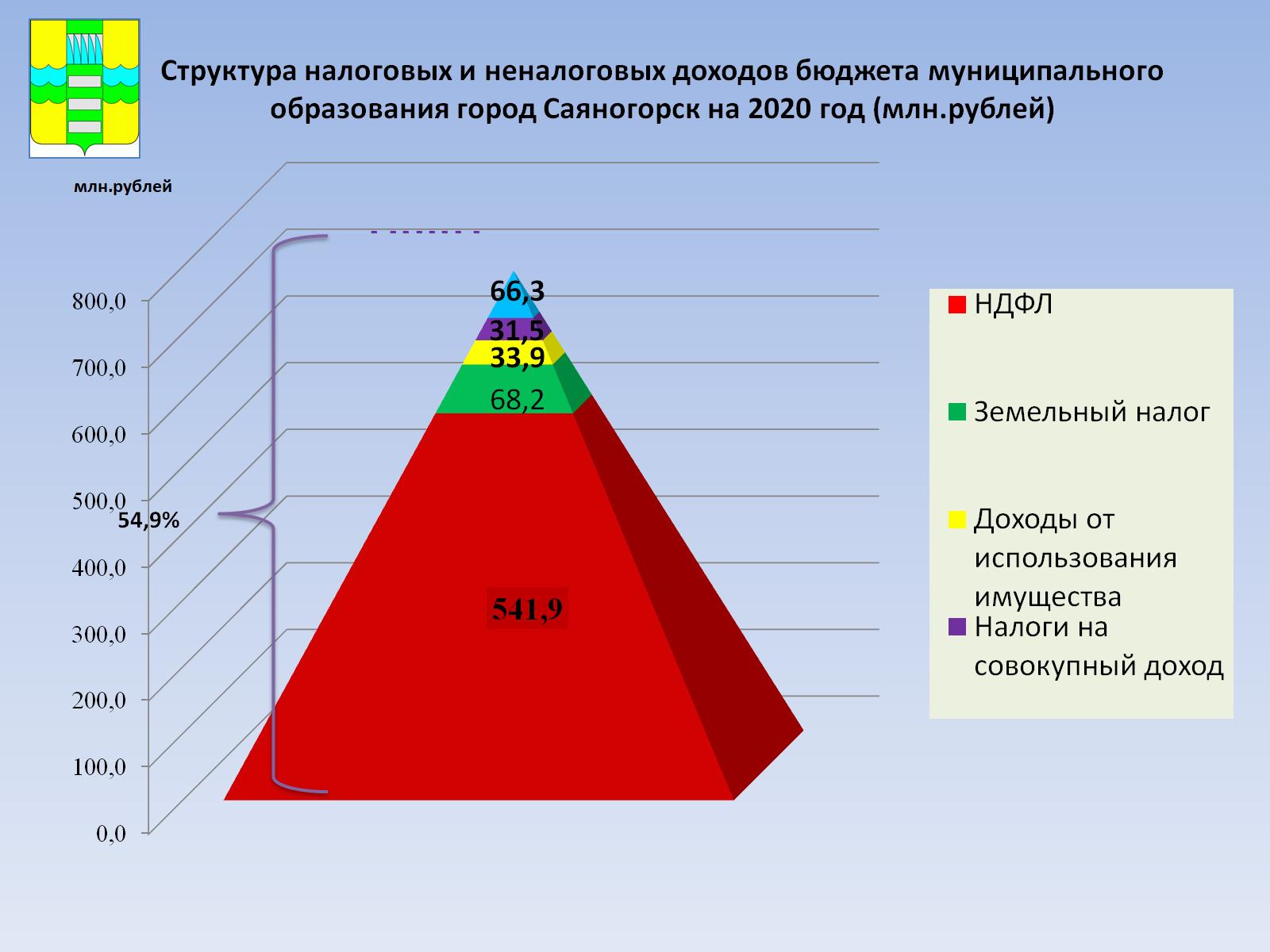 Структура налоговых и неналоговых доходов бюджета муниципального образования город Саяногорск на 2020 год (млн.рублей)
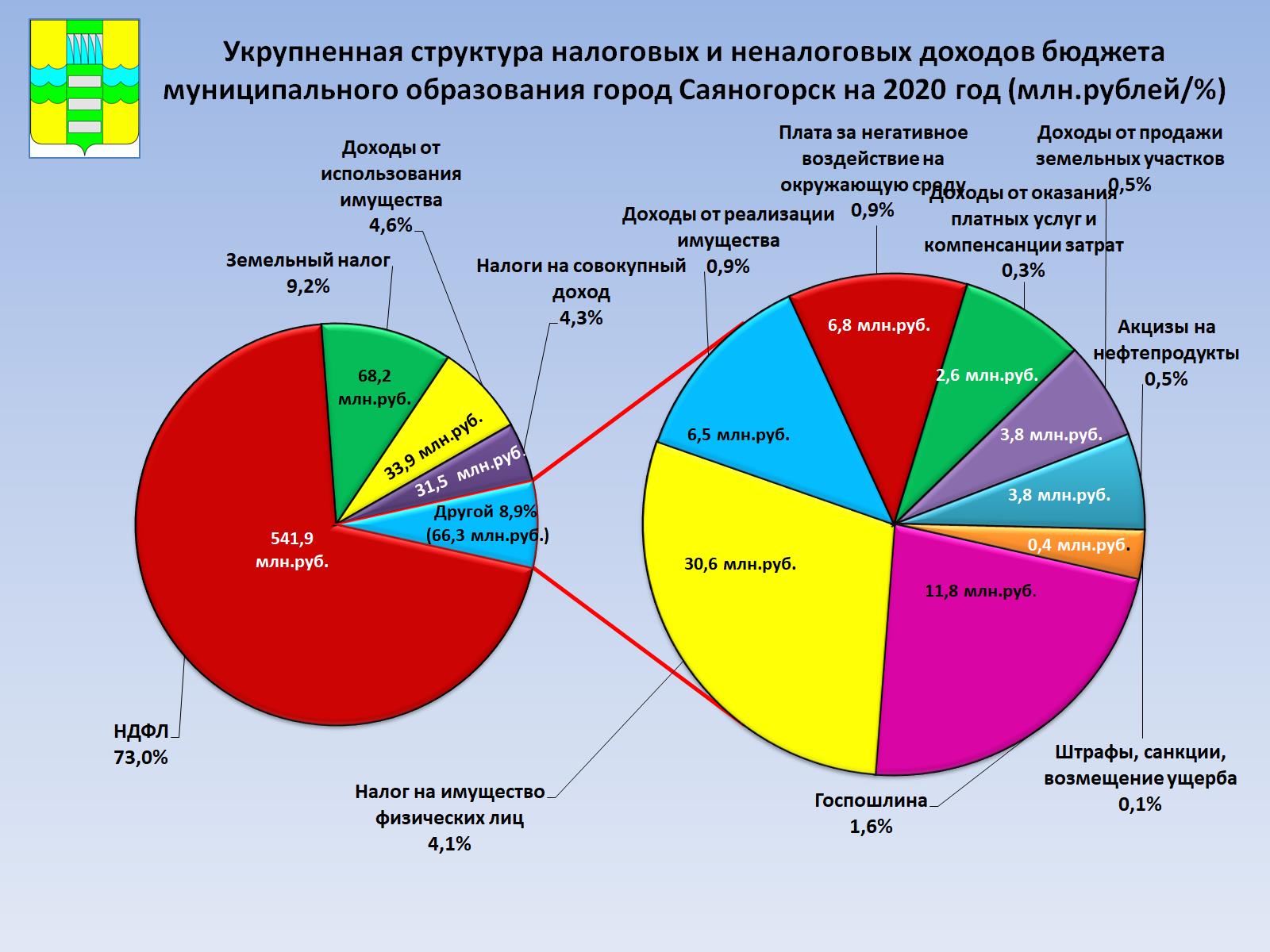 Укрупненная структура налоговых и неналоговых доходов бюджета муниципального образования город Саяногорск на 2020 год (млн.рублей/%)
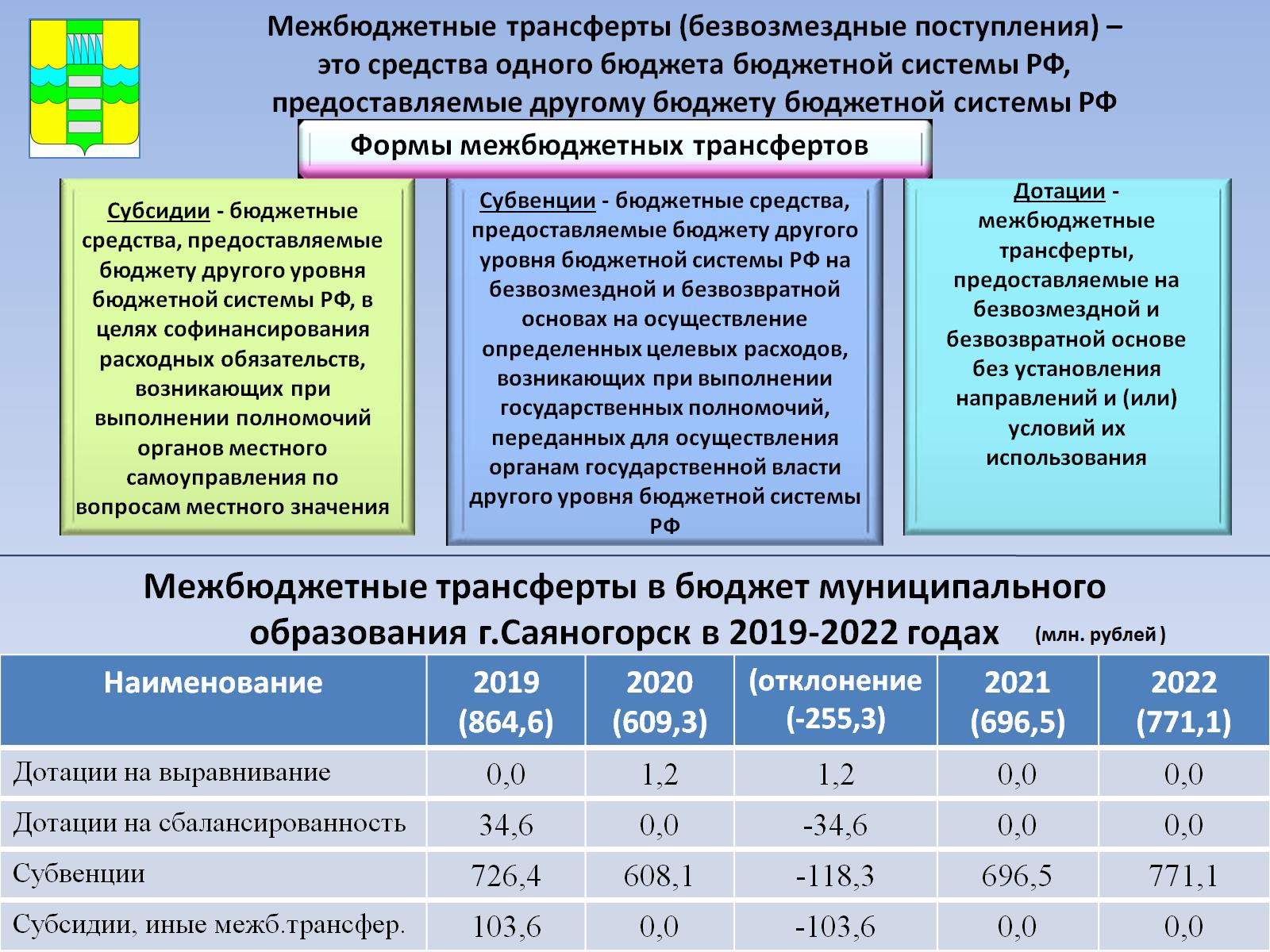 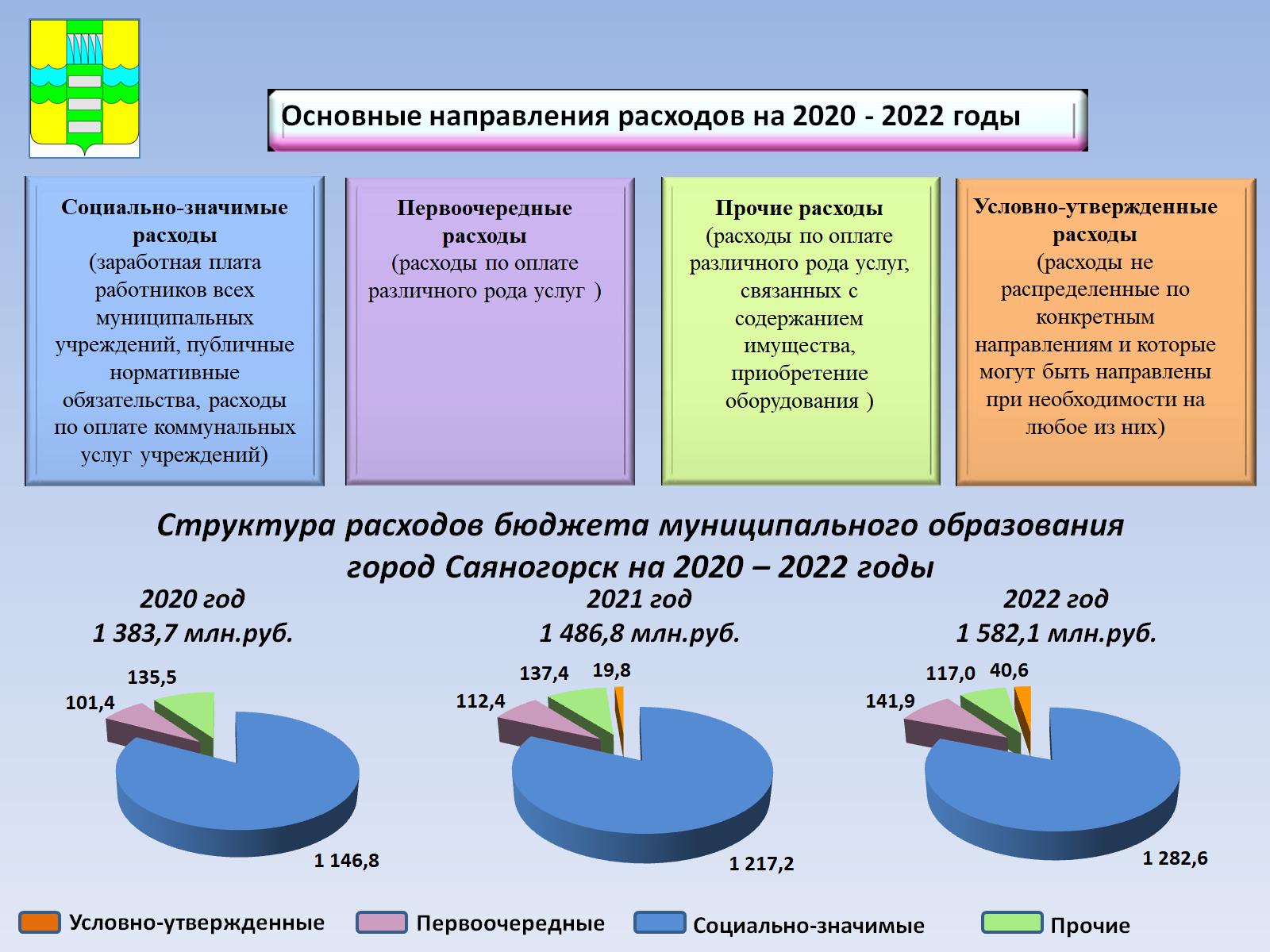 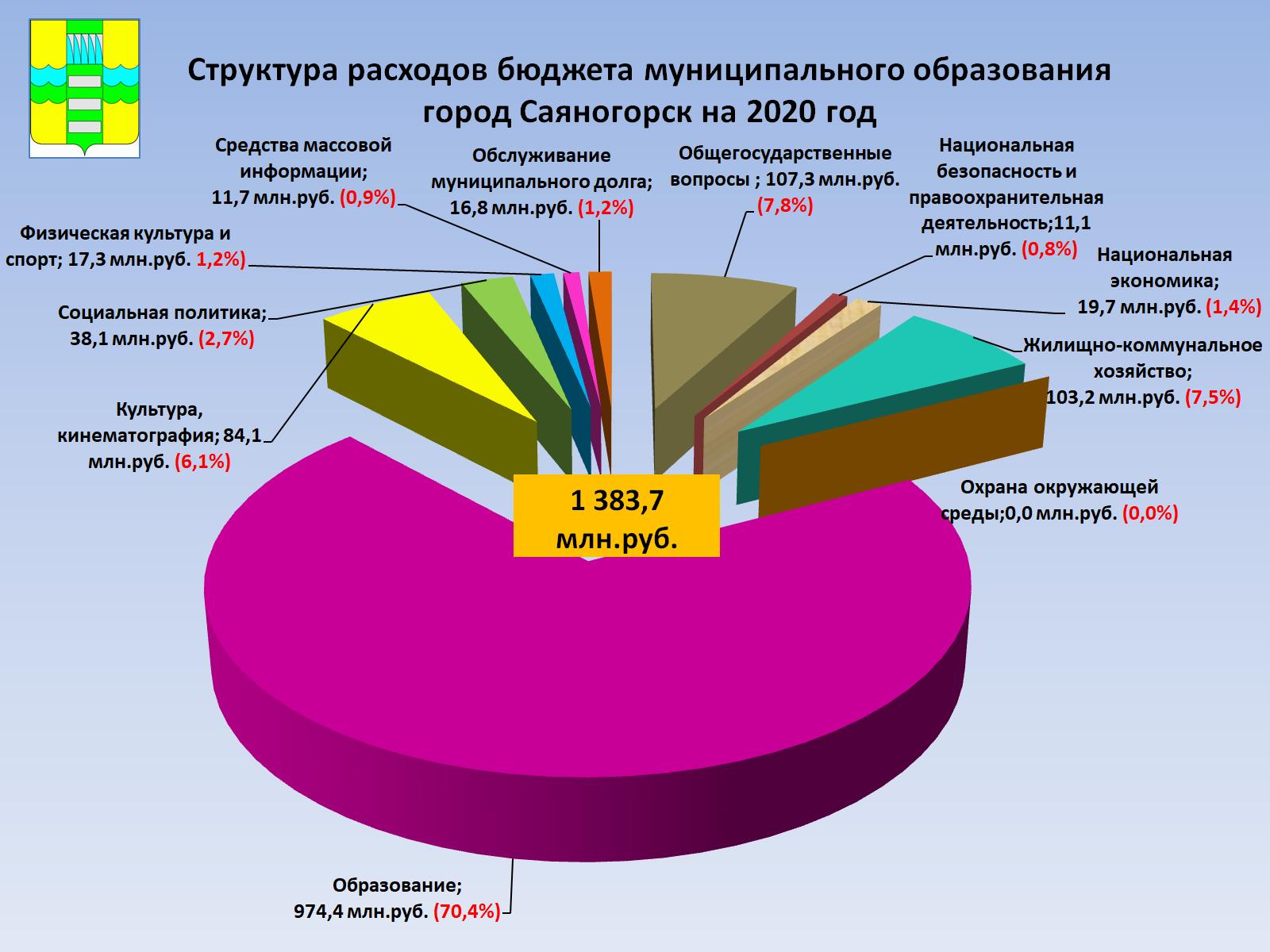 Структура расходов бюджета муниципального образования город Саяногорск на 2020 год
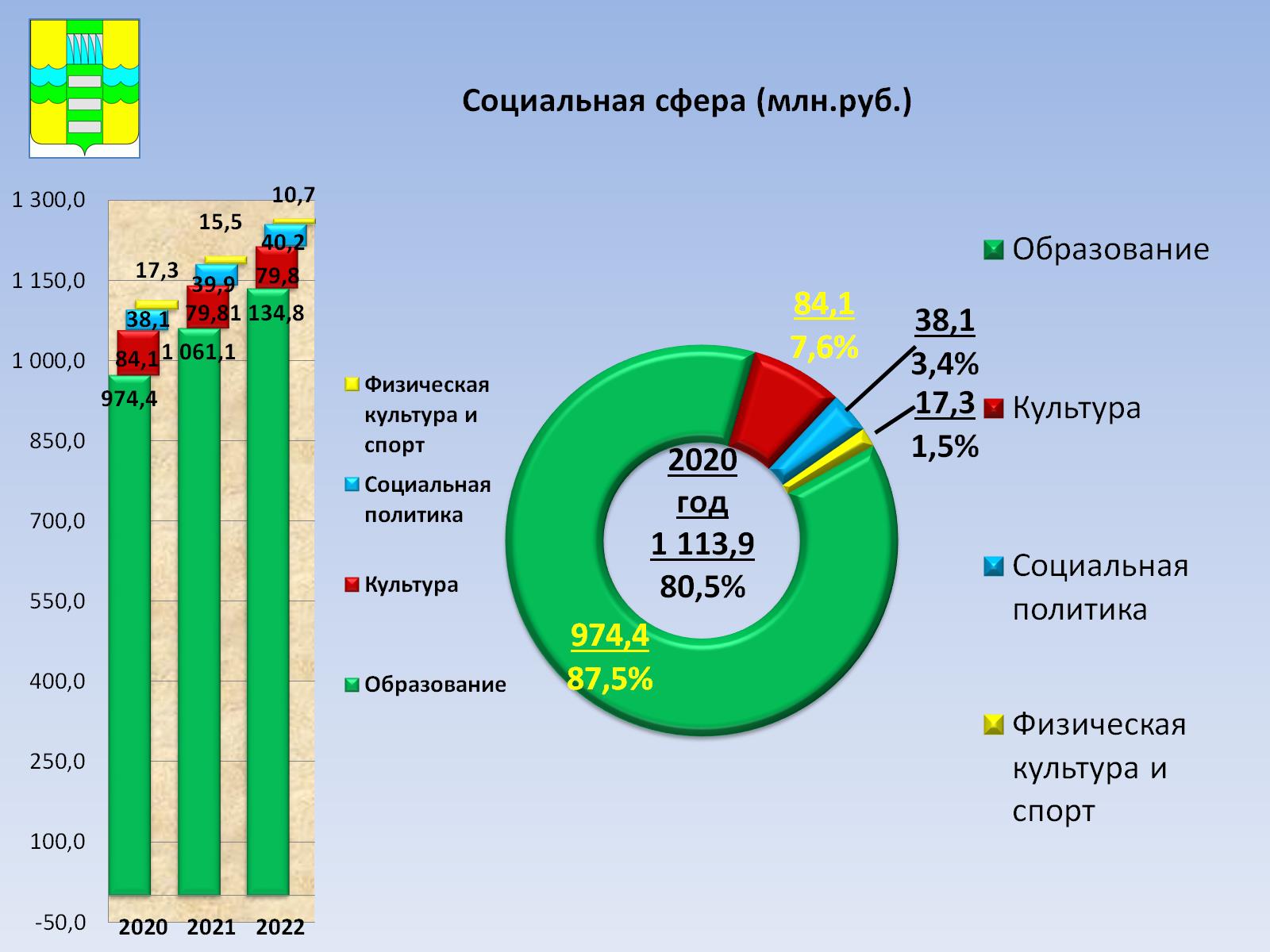 Социальная сфера (млн.руб.)
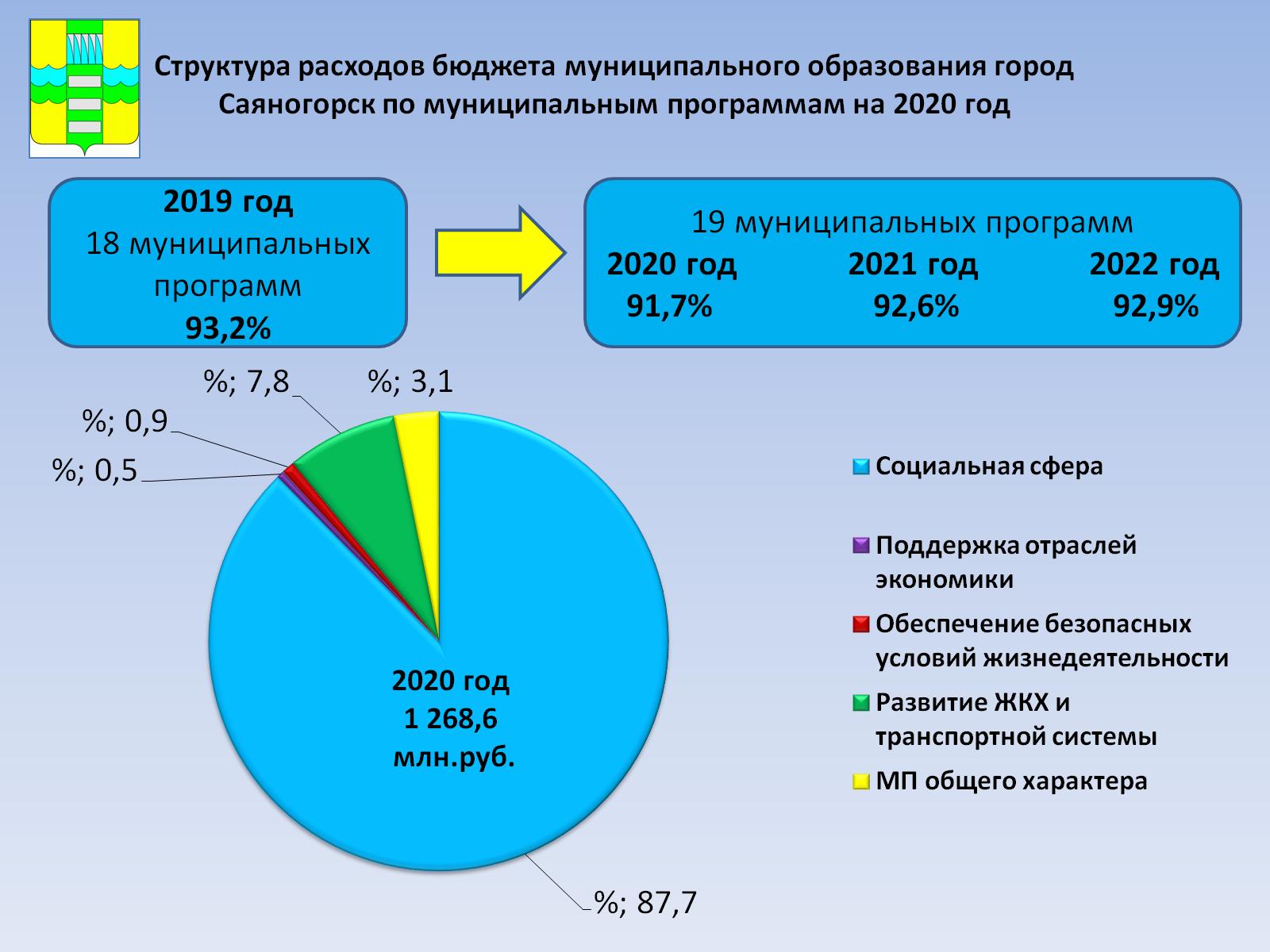 Структура расходов бюджета муниципального образования город Саяногорск по муниципальным программам на 2020 год
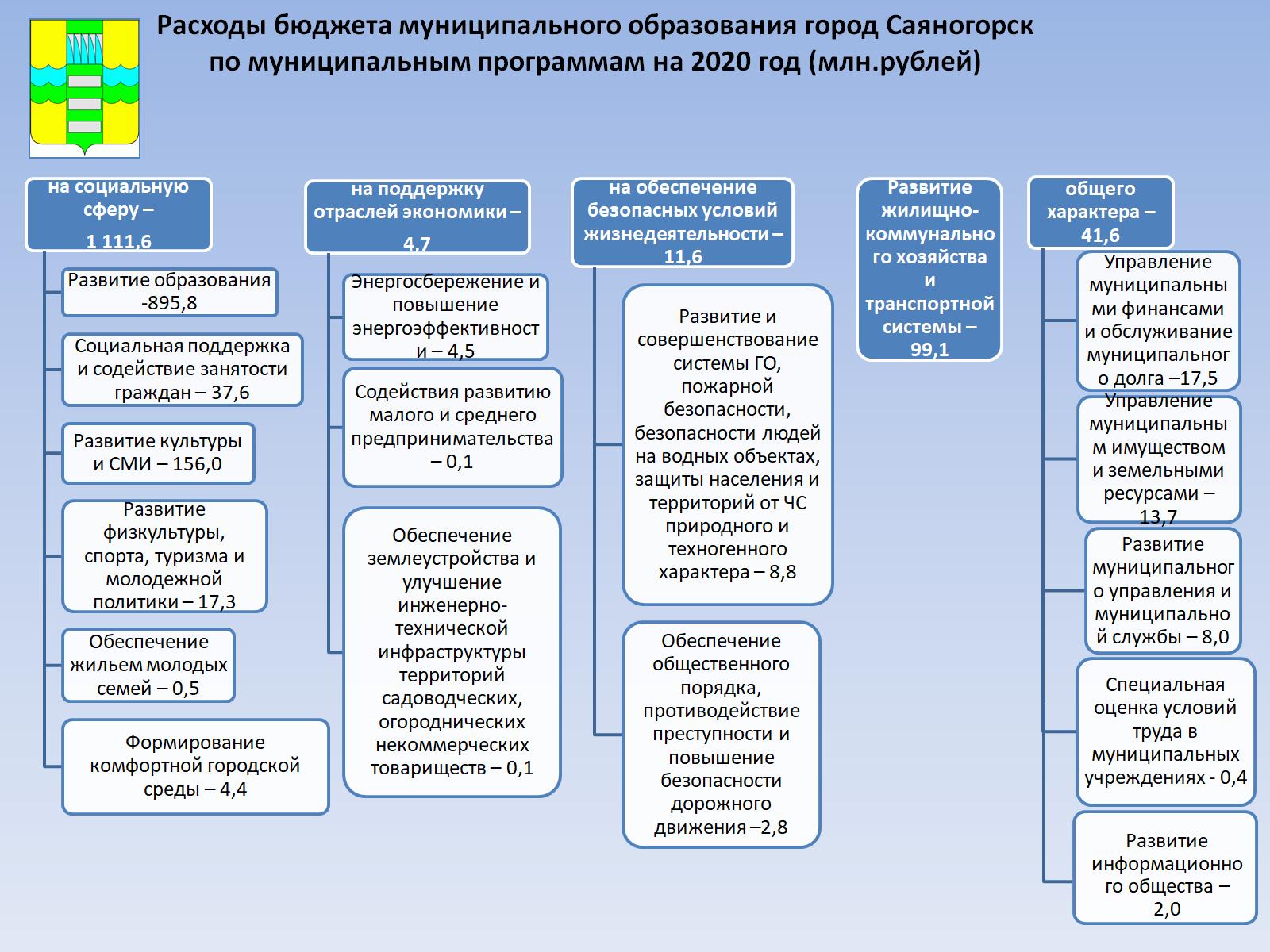 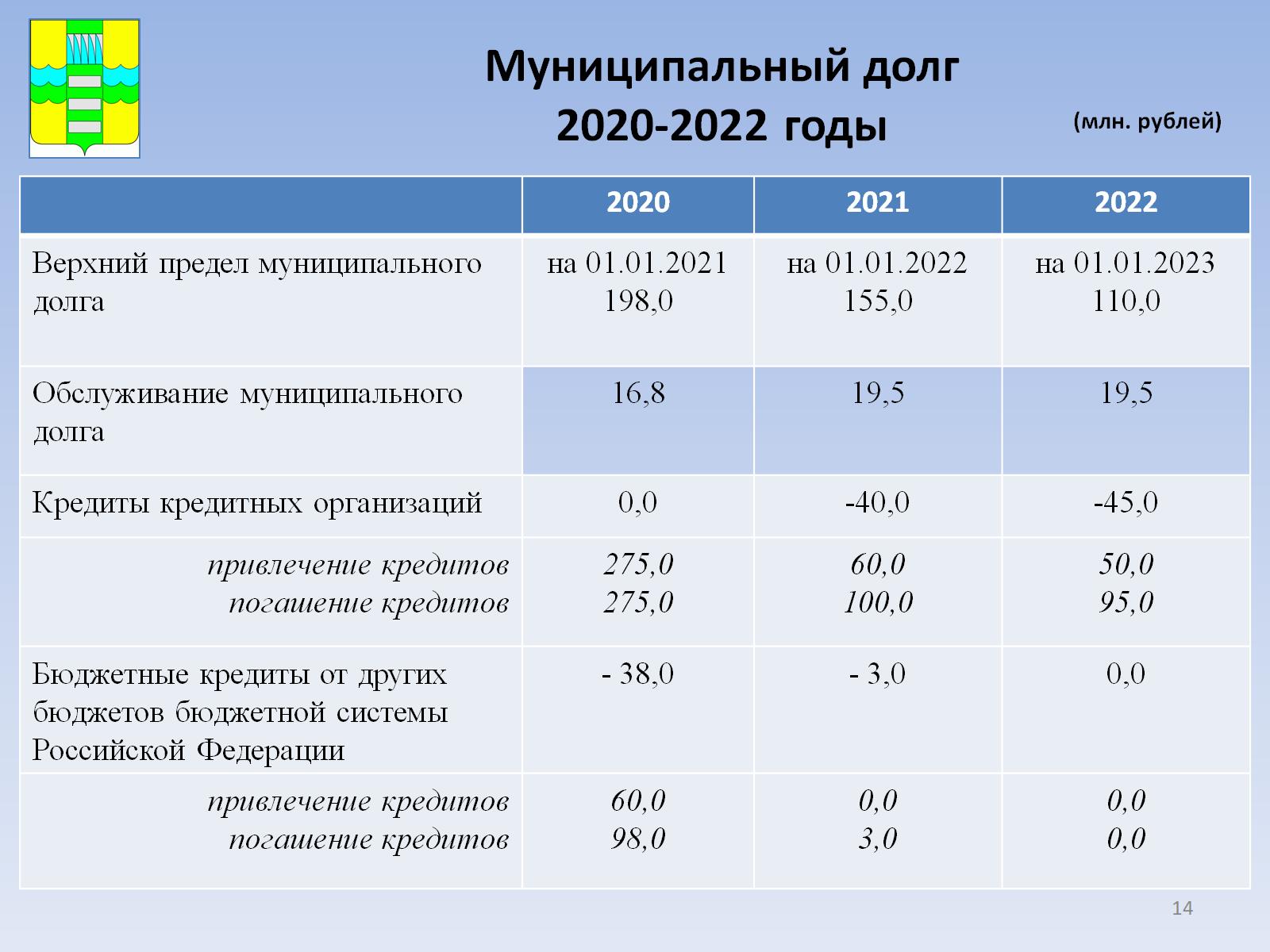 Муниципальный долг2020-2022 годы
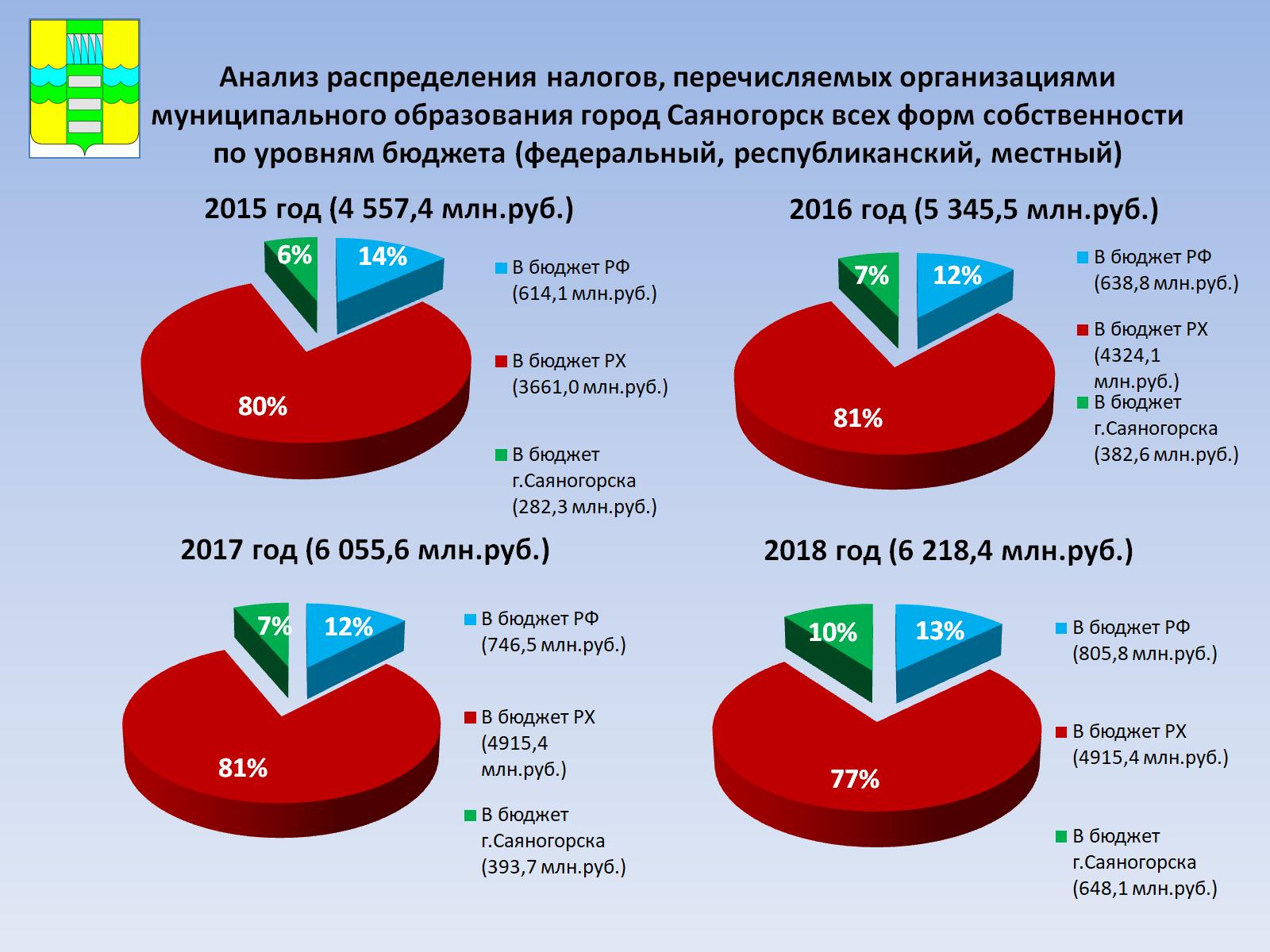 Анализ распределения налогов, перечисляемых организациями муниципального образования город Саяногорск всех форм собственности по уровням бюджета (федеральный, республиканский, местный)
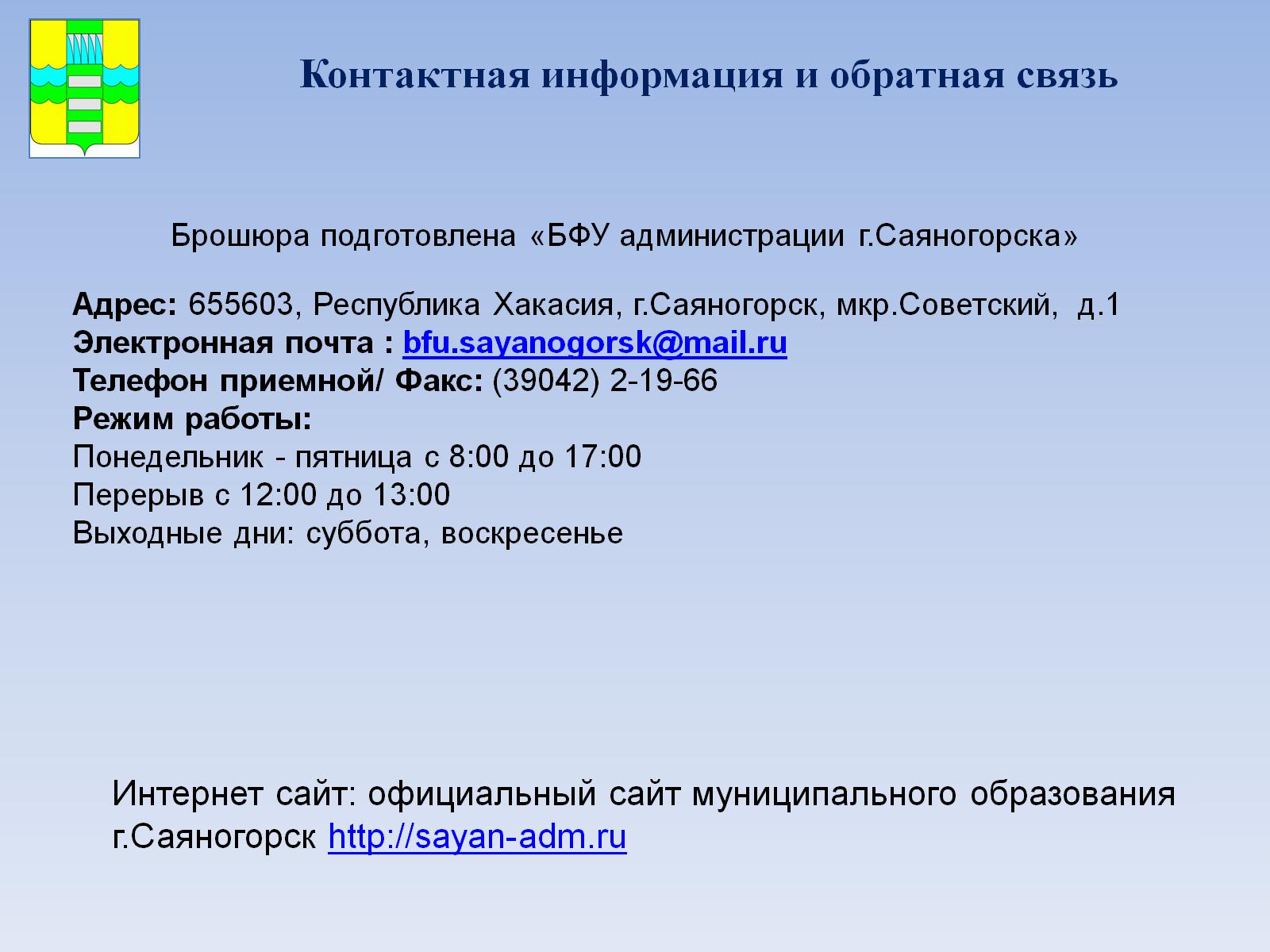